Automatic kidney segmentation in ultrasound images using subsequent boundary distance regression and pixelwise classification networks
Seung Ha Noh

AI Computer Science & Engineering
Kyonggi University
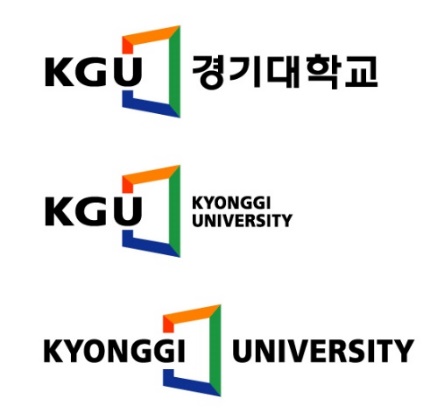 Contents
Introduction

Method

Experiments

Appendix

Conclusion
2
1. Introduction
3
1. Introduction
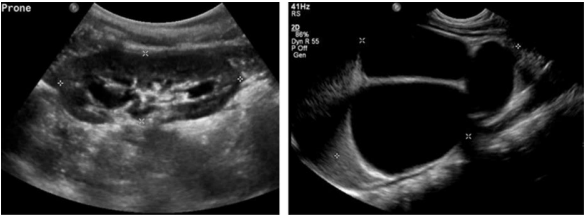 US image(초음파)는 소음(noise) 및 인공물로 인해 낮은 이미지 품질

다양한 Kidney의 외형
kidney segmentation in US image(초음파)은 매우 어렵
4
[Speaker Notes: 초음파 이미지는 소음이나 인공물에 의해 이미지 품질이 낮다.
또한, Segmentation 대상인 kidney는 다양하고 다소 불규칙적인 외형을 가지고 있다
=> 때문에, 초음파 이미지에서 kidney를 segmentation하는 작업은 많은 어려움을 가지고 있음]
1. Introduction
바로 segmentation을 하는 것은 좋은 성능을 보이지 못함
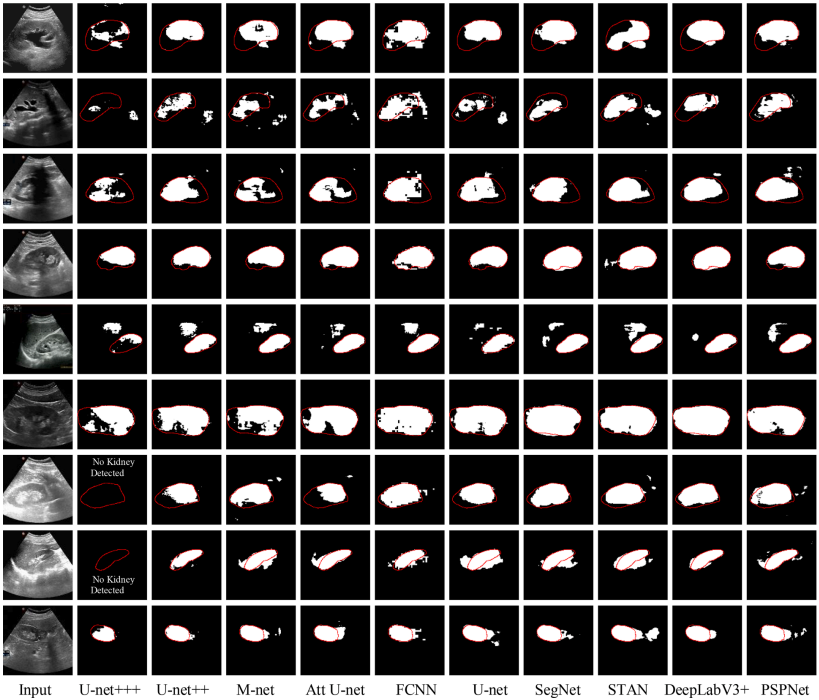 “Kidney의 boundary(경계)를 먼저 탐지하고,  
탐지한 결과를 기반으로 segmentation(mask 생성)을 수행하자”
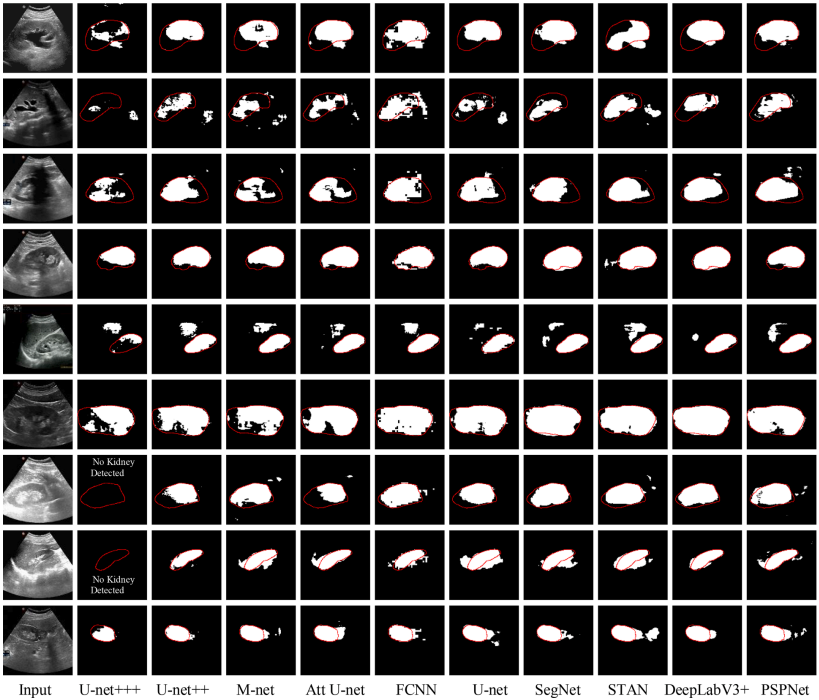 5
[Speaker Notes: 이러한 특징들로 인해 바로 segmentation하는 것은 좋은 성능을 보이지 못하고 있다
(표 설명)
- 아래의 표는 보편적으로 쓰이는 모델들을 가지고 kidney segmentation을 수행한 결과이다.
해당 결과를 보면, mask를 잘 생성하지 못함을 알 수 있다
(제안)
- 때문에, (바로 segmentation을 수행하지 않고), 먼저 kidney의 경계를 탐지한 뒤, -> segmentation을 수행하자는 것이 이 논문의 아이디어입니다.]
1. Introduction
“Kidney의 boundary(경계)를 먼저 탐지하고,  
탐지한 결과를 기반으로 segmentation(mask 생성)을 수행하자”
Subsequent Segmentation Network
Input image
output mask
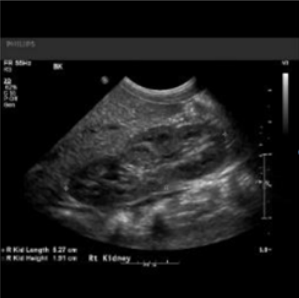 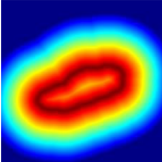 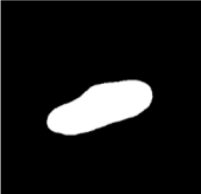 각 역할을 순차적으로 수행
Pixelwise classification network
Transfer learning network
Distance regression network
Boundary distance map
6
[Speaker Notes: 이 아이디어를 가지고 저자는 다음과 같은 모델을 제안했습니다.
(모델 그림 설명)
그림을 보시면, 
우선, distance regression network에서 kidney의 경계를 탐지하고,
그 뒤, pixelwise classification network를 지나면서 최종 mask를 예측하게 됩니다.]
2. Method
7
[Speaker Notes: 해당 모델에 관해 자세하게 설명하겠습니다.]
Method
overview
End-to-End Subsequent Segmentation Network
Input image
output mask
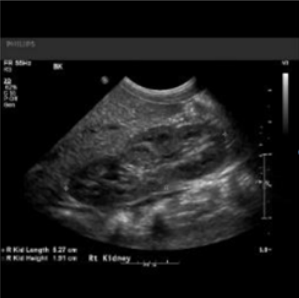 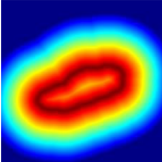 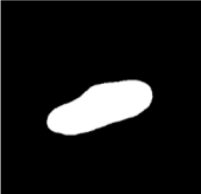 Pixelwise classification network
Transfer learning network
Distance regression network
Boundary distance map 
예측한 boundary에 대해서 각 픽셀이 어느정도 떨어져 있는지를 표현
Ex.
Boundary distance map
Transfer Learning Network
: feature 추출

Distance Regression Network
: boundary distance map 예측

Pixelwise classification network
: 최종 binary mask 생성
8
[Speaker Notes: 모델의 전반적인 구조는 우선 transfer learning networ를 통해 featur를 추출한 뒤,
-> regression networ를 통해 예측한 경계면과 다른 픽셀들간의 거리를 나타내는 boundary distance map을 뽑아냅니다.
3. 마지막으로 segmentation network를 거쳐서 최종 binary mask가 생성됩니다.]
Transfer Learning Network
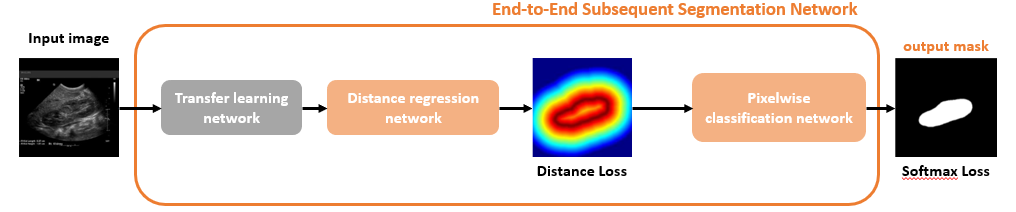 Transfer Learning Network
입력 이미지로부터 feature 추출
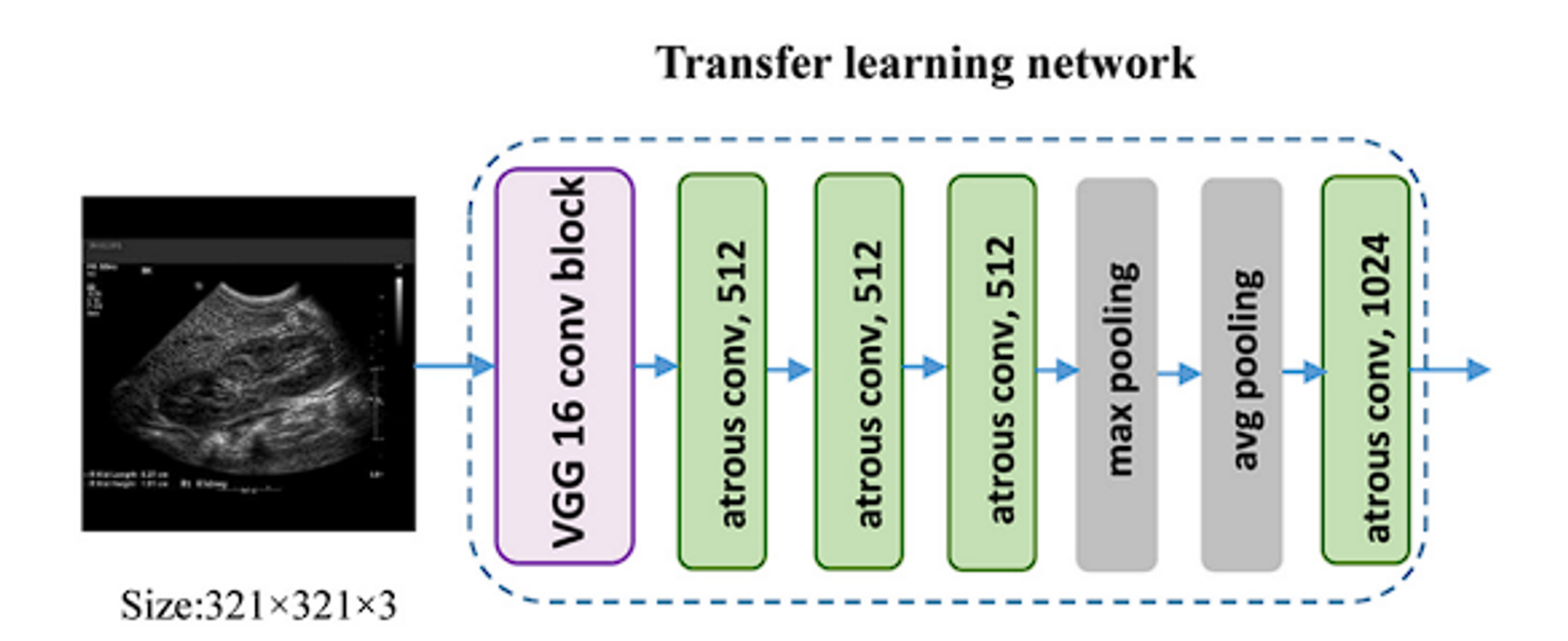 Feature map
41 x 41 x 1024
VGG 16 conv block
  ImageNet에서 사전학습한 VGG 모델의 가중치 가져옴

atrous conv(=dilated)
	⇒ receptive field를 크게 가짐
	⇒ 대상의 더 많은 부분을 볼 수 있음
	⇒ 더 세밀한 특징(dense feature) 추출 가능
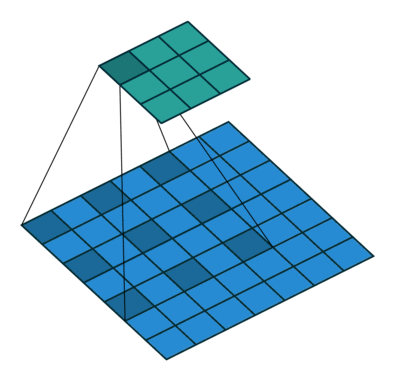 9
[Speaker Notes: 각 네트워크를 자세히 보면,
(세부 설명)
- Transfer network에서는 사전학습한 VGG16 모델의 가중치를 가져와 사용하고, 
- 더 세밀한 특징을 추출하기 위해서 dilated convolution을 붙여주었습니다.]
Distance Regression Network
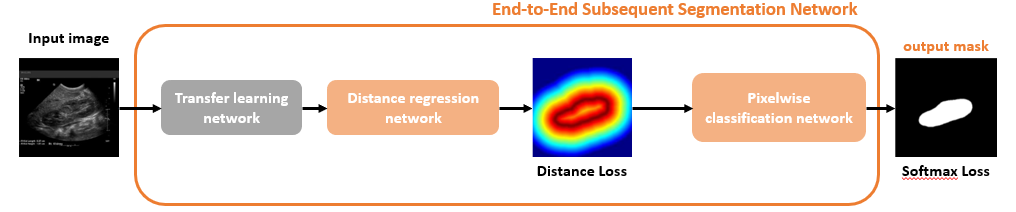 2.  Distance Regression Network
Normalized boundary distance map 예측 (Kidney의 boundary와의 거리 예측)
boundary에 대해서 각 픽셀이 어느정도 떨어져 있는지
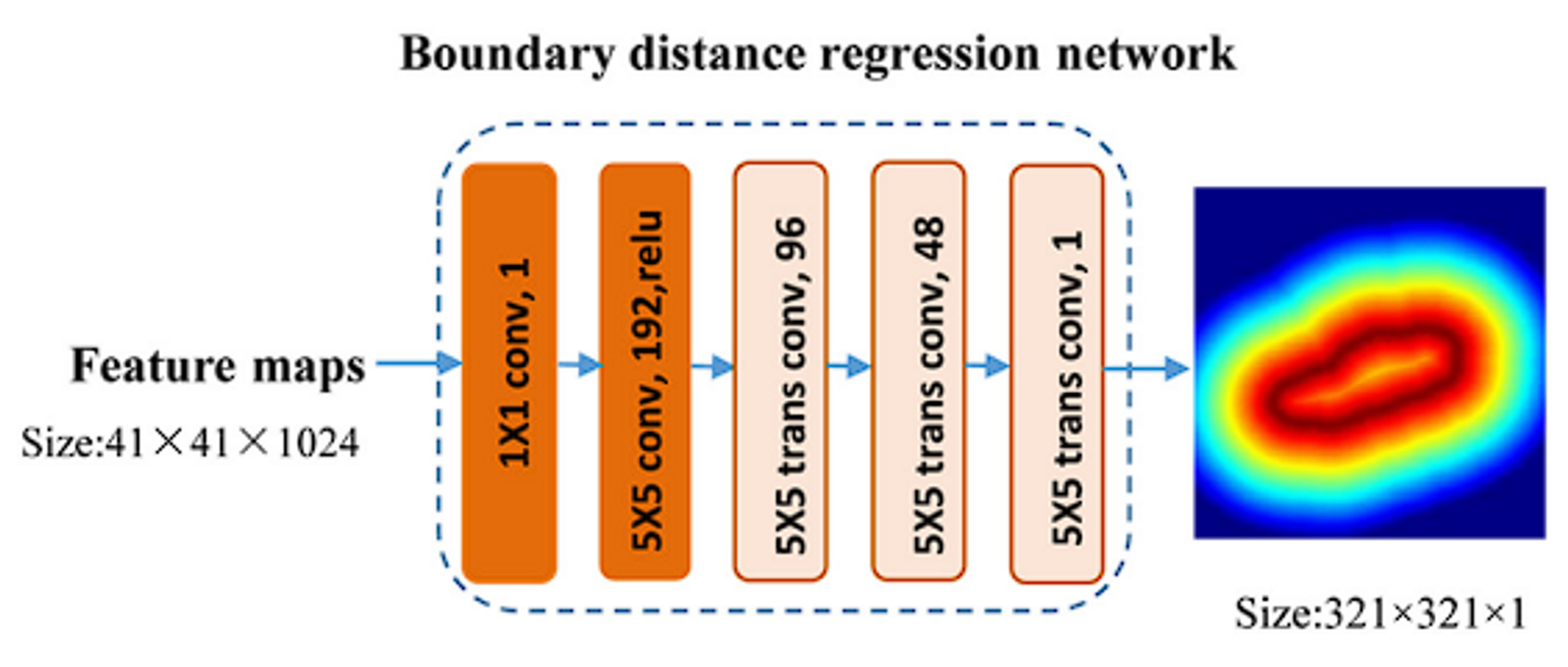 Projection part
Feature map을 다룸

Reconstruction part
Up-sampling 진행 => 입력 이미지와 같은 크기의 distance map 처리
Reconstruction
 part
Projection 
part
10
[Speaker Notes: Projection part
=> 2개의 conv 레이어로 구성 => 
Reconstruction part]
Pixelwise classification network
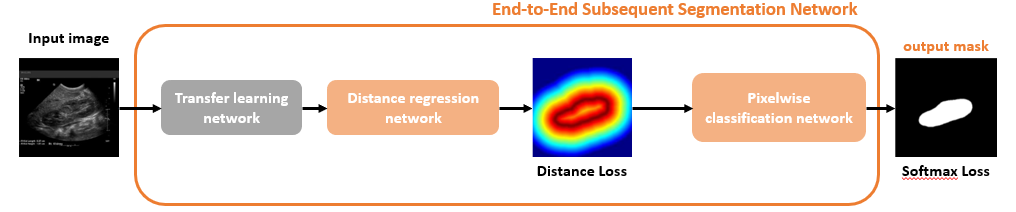 3.   Pixelwise classification network
최종 mask 생성
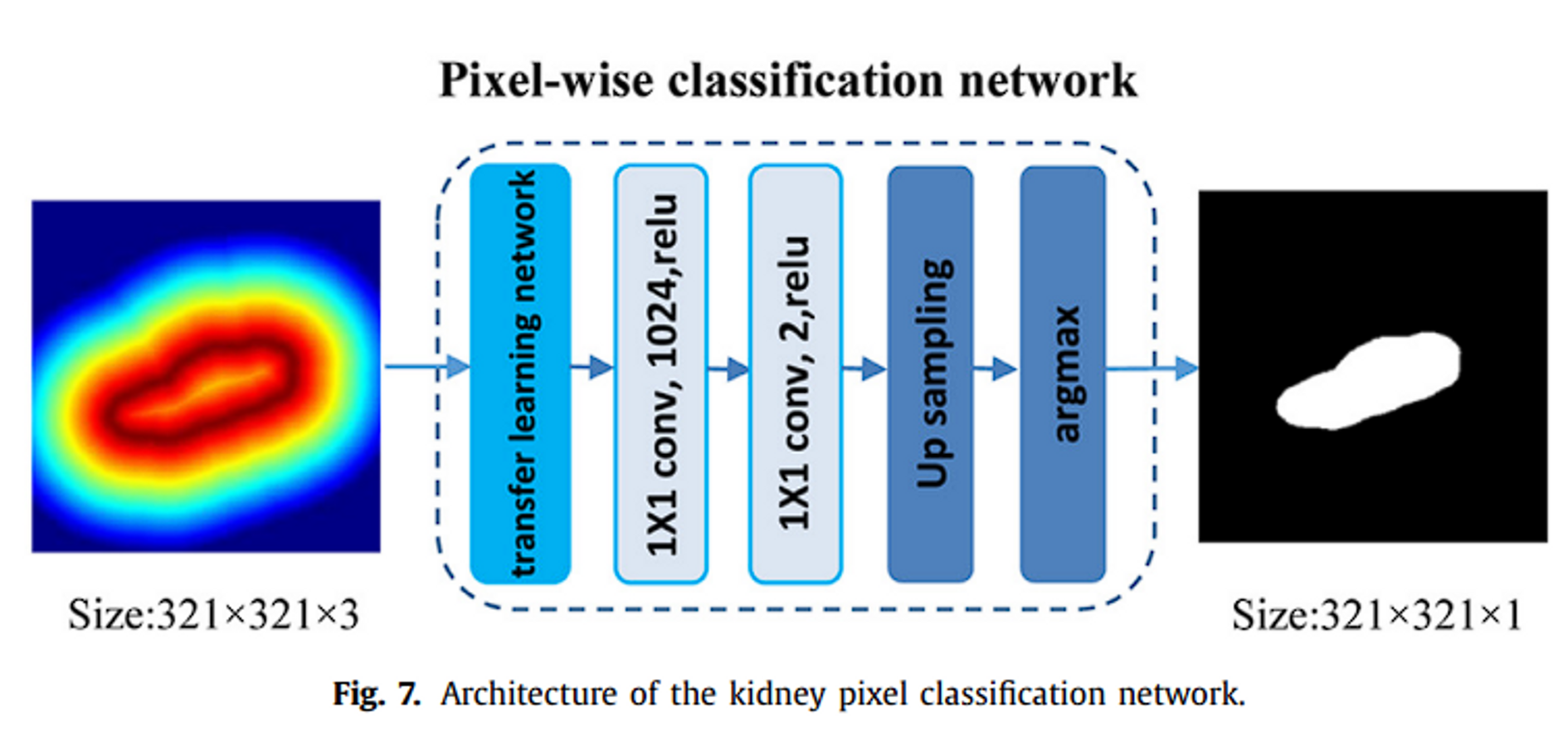 Transfer learning network
사전학습한 VGG16 모델의 가중치 가져옴

Up Sampling & Argmax layer
Up-Sampling(fac:2)  => 입력 이미지 크기로
차원 기준 argmax => 이진마스크 생성
OUTPUT
INPUT
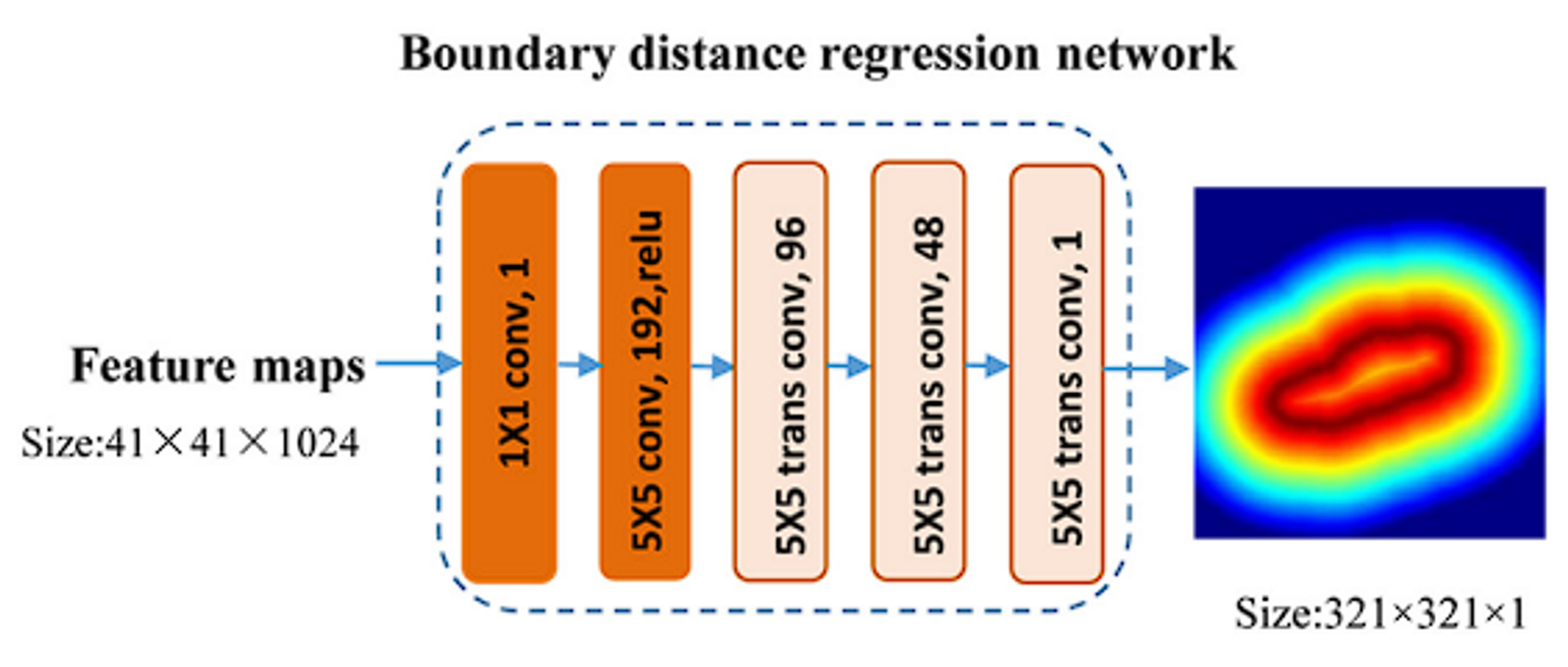 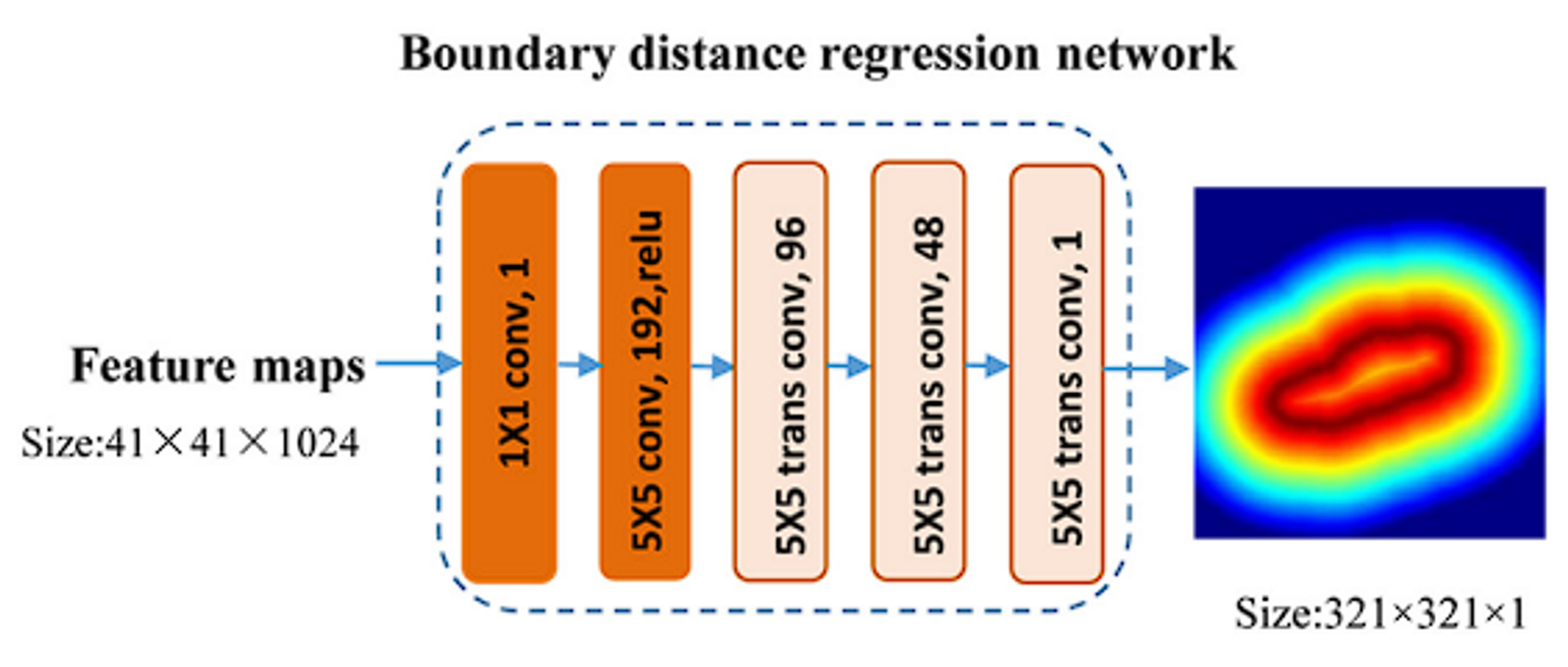 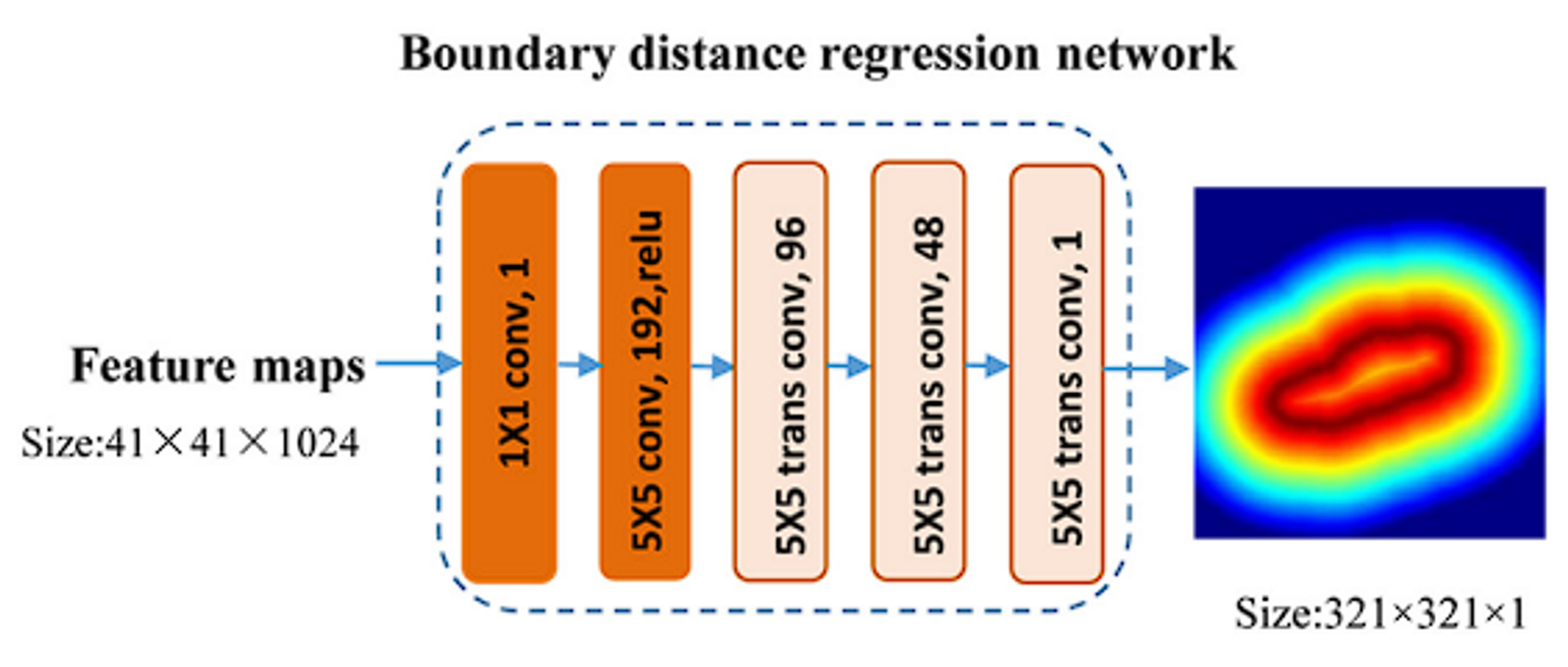 321x321x1
차원 기준 쌓기
11
[Speaker Notes: 예측한 kidney distance map으로부터 mask를 생성]
Train – Loss
multi-loss function 사용
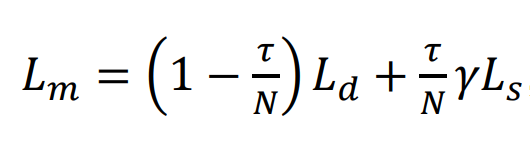 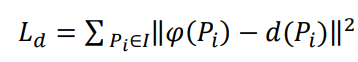 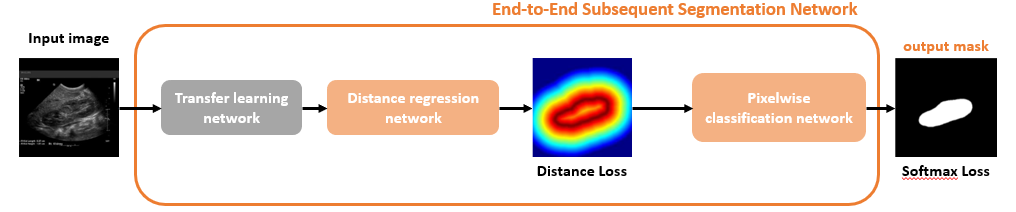 12
[Speaker Notes: 이제 학습에서 사용한 loss를 설명하겠습니다.
(설명)
우선 
이 논문에서는 regression network와 clas sification network의 학습을 위해서 각
multi-loss function 사용

모든 pixel에 대해 GT 픽셀과의 차이 구함]
Train – Loss
GT distance map 생성
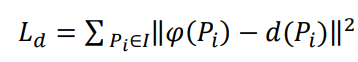 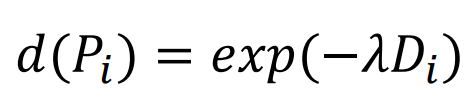 GT
distance map
Prediction distance map
INPUT
OUTPUT
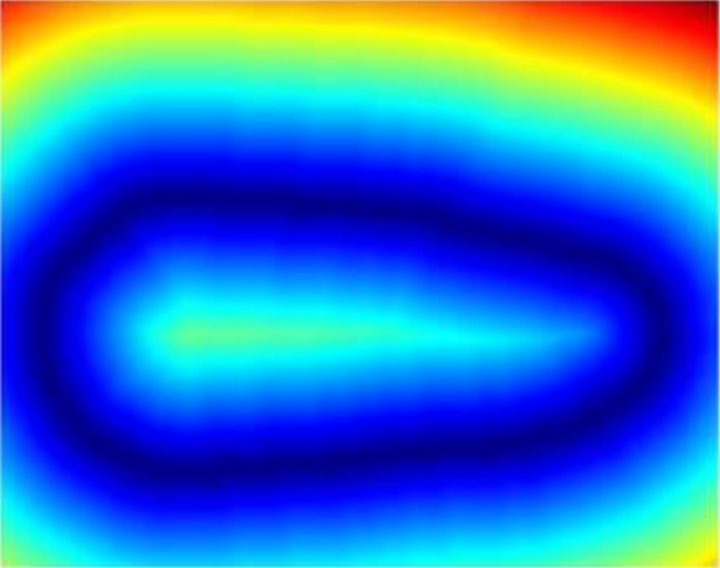 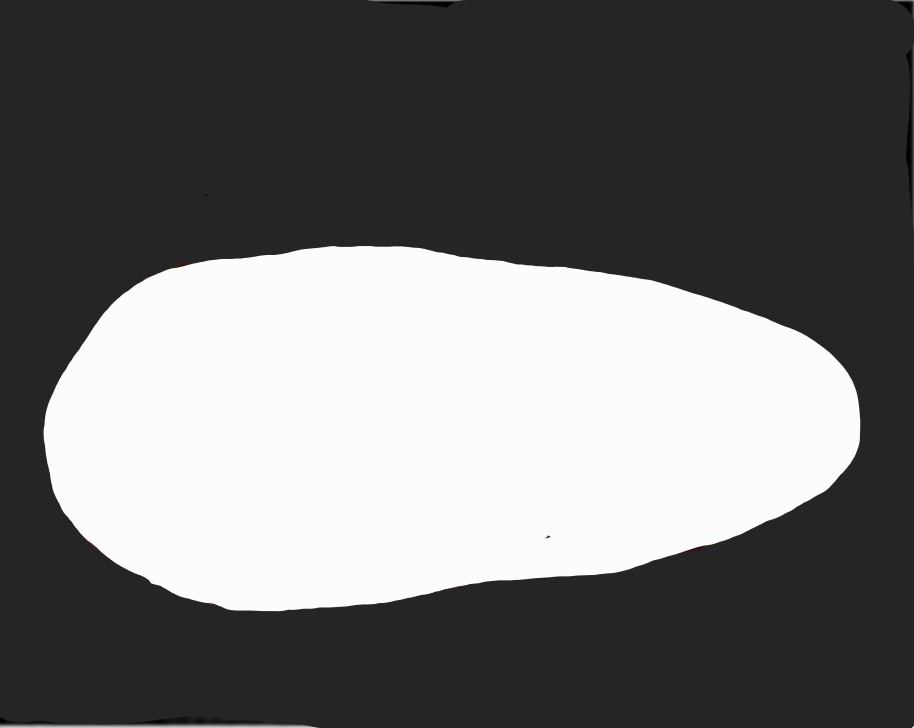 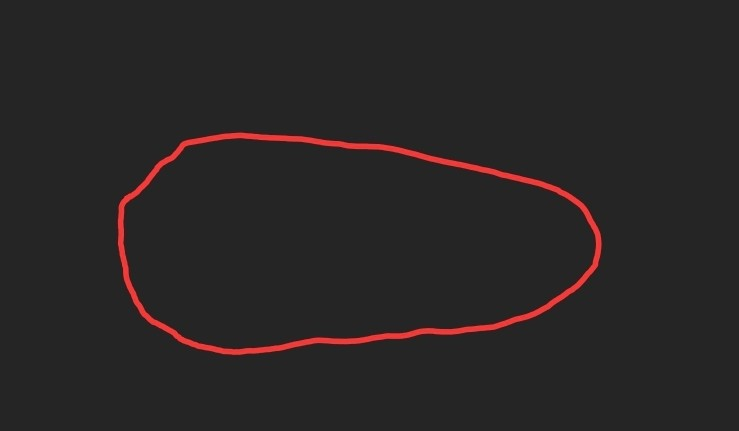 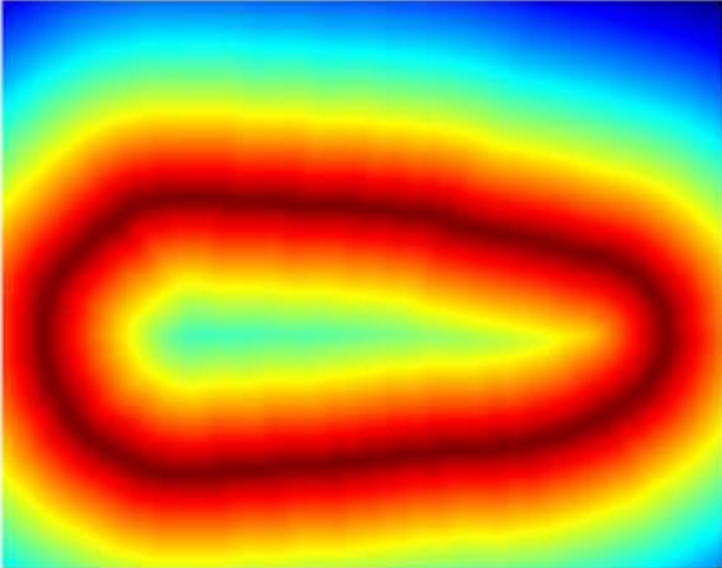 Boundary 
distance map
(D)
Label
Boundary map
Normalized Boundary distance map
13
[Speaker Notes: L_d를 사용하기 위해서는 GT distance map을 만들어줘야 한다.
이 논문의 저자는 학습 전에, label을 가지고 distance map label을 만들어 loss에 사용하였다.
Normalized map
경계에 가까운 pixel일수록 더 큰 값을 가지게 만들어줍니다.]
Train – Loss
GT distance map 생성
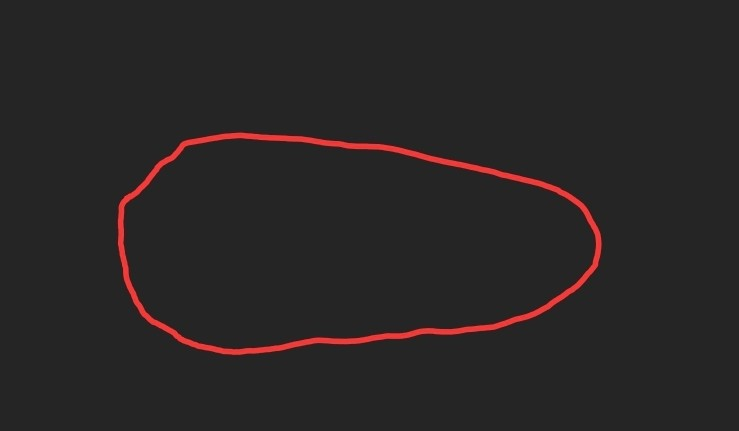 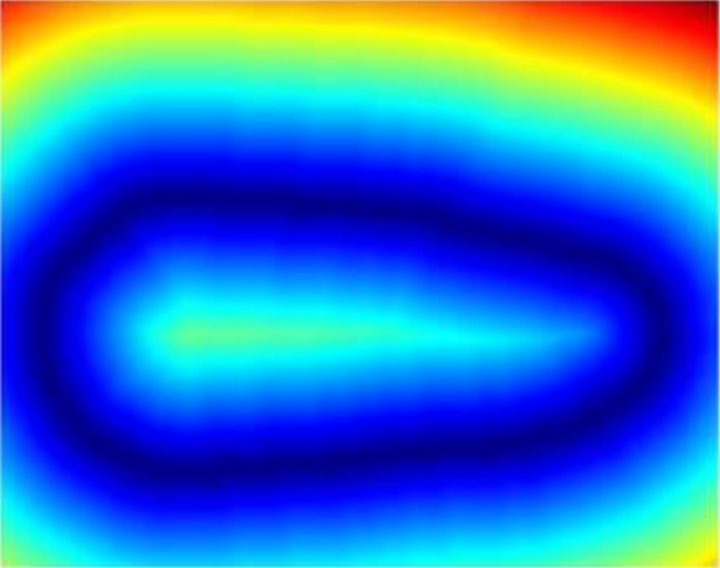 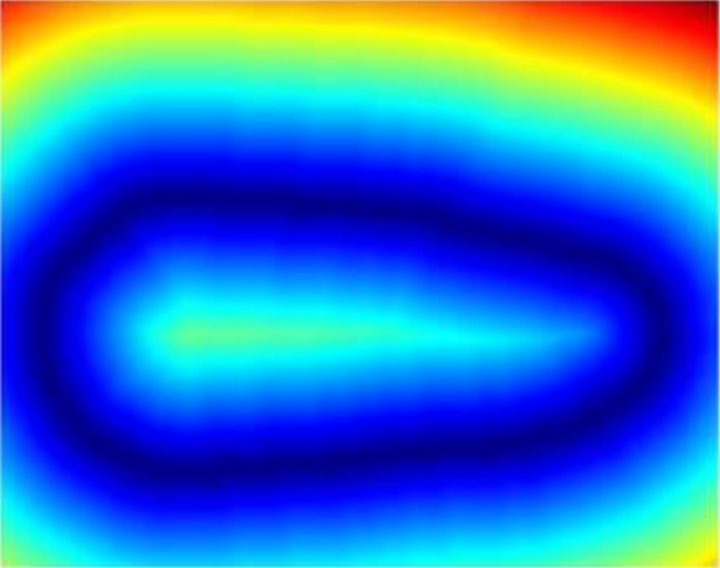 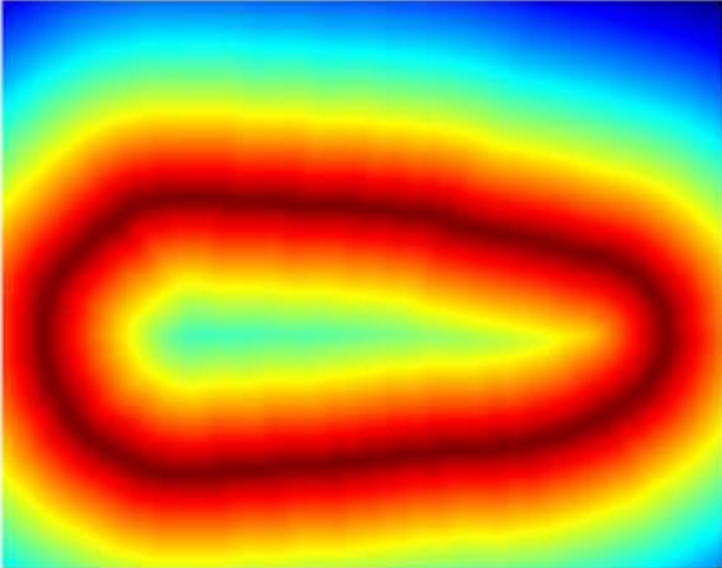 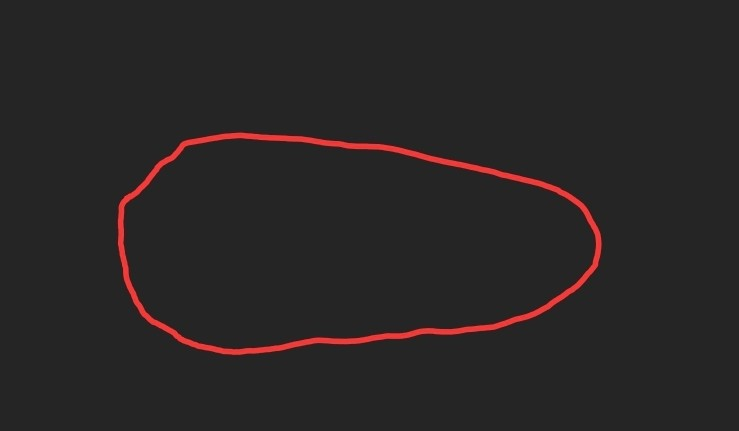 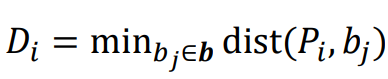 Boundary distance map
(D)
Boundary map
∴ boundary와 먼 픽셀일수록,  distance map에서는 더 큰 값을 가짐
14
[Speaker Notes: (좀더 상세하게 들어가보면)


End-to-end 학습을 위해 multi-loss function 사용

모든 pixel에 대해 GT 픽셀과의 차이 구함]
Train – Loss
GT distance map 생성
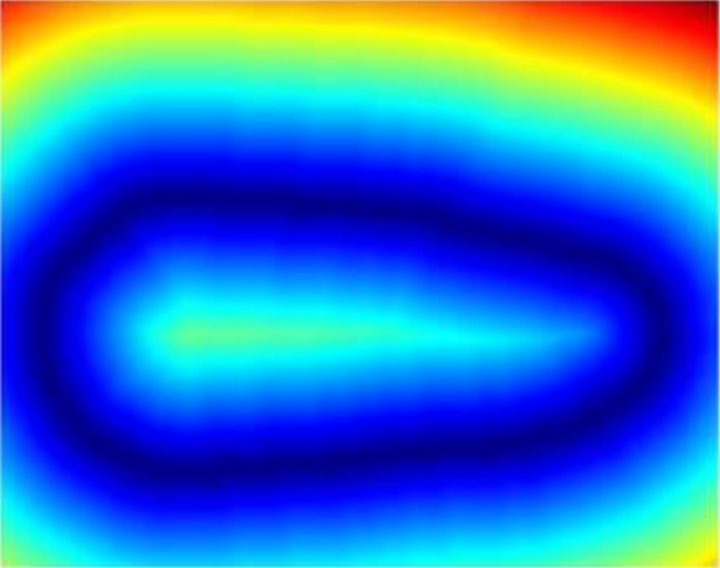 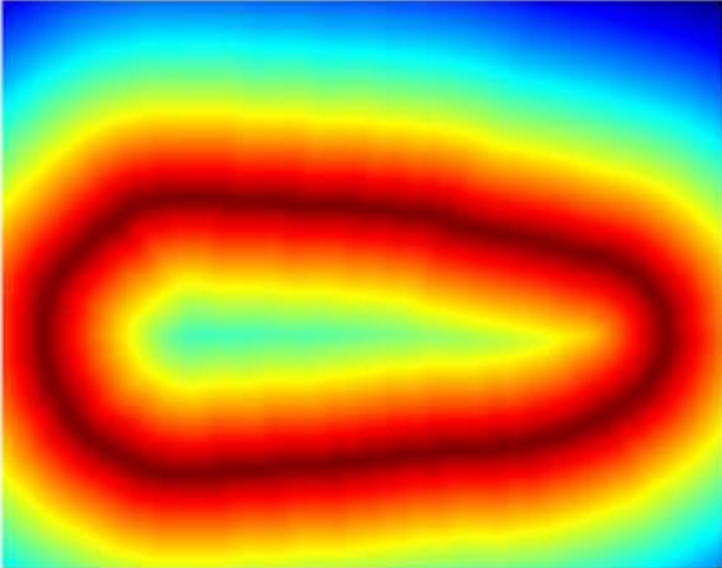 Boundary distance map
(D)
Normalized Boundary distance map
1
∴ boundary와 먼 픽셀일수록,  normalized map에서는 더 작은 값을 가짐
15
[Speaker Notes: End-to-end 학습을 위해 multi-loss function 사용

모든 pixel에 대해 GT 픽셀과의 차이 구함]
3. Experiments
16
[Speaker Notes: 위 논문에서 진행한 실험에 대해 설명하겠습니다.]
Experiments
다른 모델들과 비교
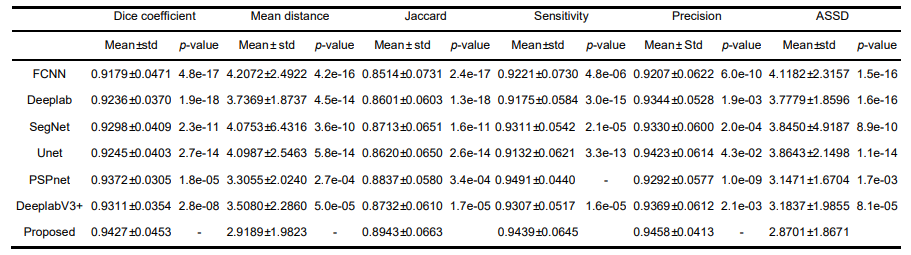 17
[Speaker Notes: 위 논문은 기존에 많이 쓰였던 다른 segmentation 모델들보다 더 좋은 score를 보여주고 있음을 확인할 수 있었습니다.]
3. Appendix
18
[Speaker Notes: 추가 설명부분]
Appendix
Boundary Detection Network(Bnet)
End-to-End Subsequent Segmentation Network
Bnet
Input image
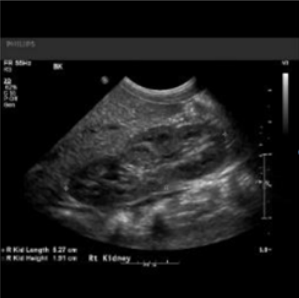 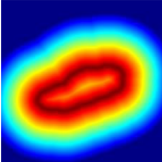 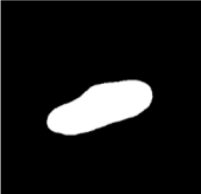 Pixelwise classification network
Transfer learning network
Distance regression network
Distance map
Softmax Loss
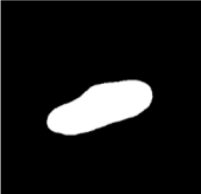 output mask
Post-processing
B-net Mask
19
[Speaker Notes: 이 논문에서는 제안한 모델 말고도 다른 모델 구조를 생각해보았습니다.
모델의 이름은 Bnet으로, => 제안했던 논문 부분에서 오직 distance regression 부분만 사용하여 mask를 생성하는 모델입니다.
즉, distance regression net에서 distance map이 나오면 post-processing 을 통해 binary mask를 생성하는 방식입니다.]
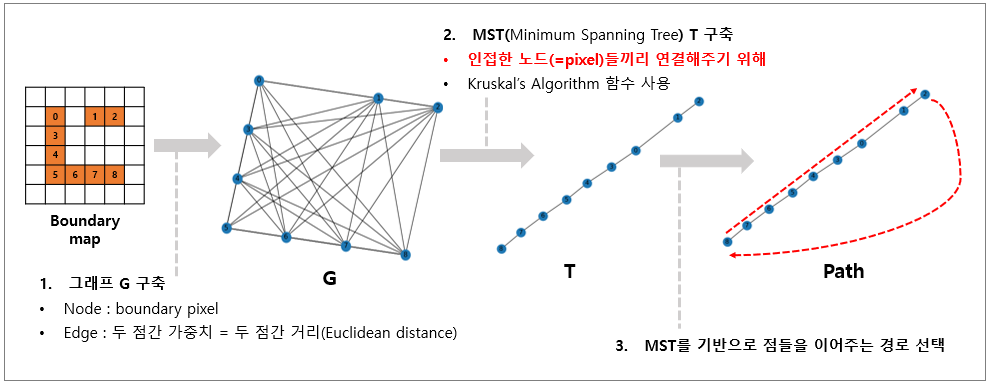 Appendix
Post Processing 기법
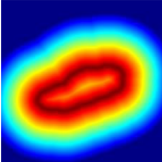 Post-processing
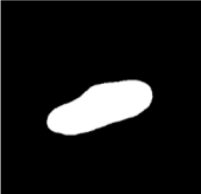 B-net Mask
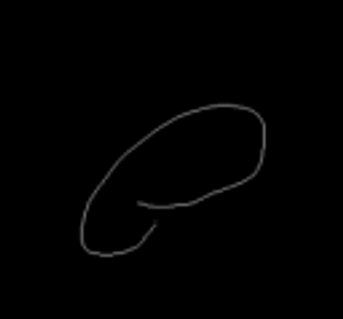 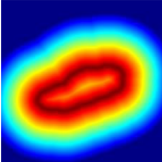 닫힌 boundary(경계)을 얻기 위해
poly2mask
Polygon(path)
최종 mask
Boundary map
20
[Speaker Notes: polygon의 내부의 pixel을 채움 -> 이진마스크 생성

<MST> : spanning Tree 중에서 사용된 간선들의 가중치 합]
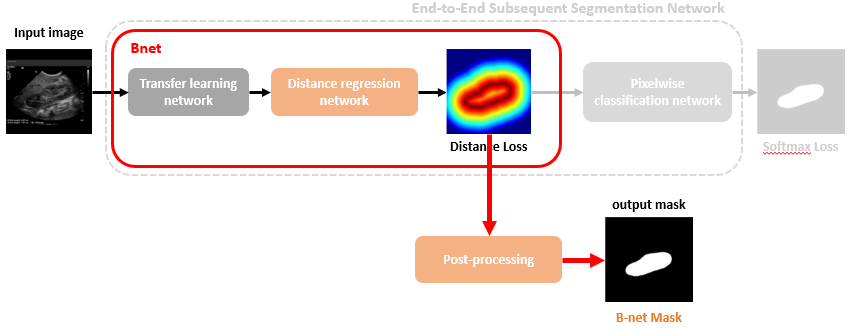 Appendix
Experiments
Bnet vs Subsequent network(proposed)
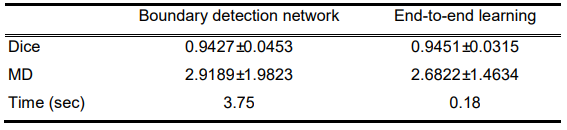 predicted
Distance map
predicted binary map
GT
mask
US
mask
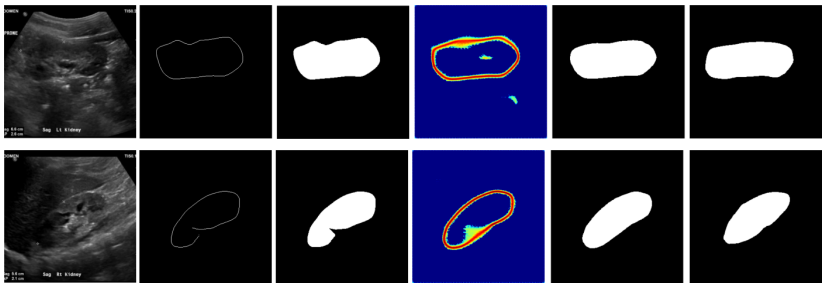 Subsequent net
(proposed)
B-net
21
[Speaker Notes: 성능 비교]
5. Conclusion
22
Conclusion
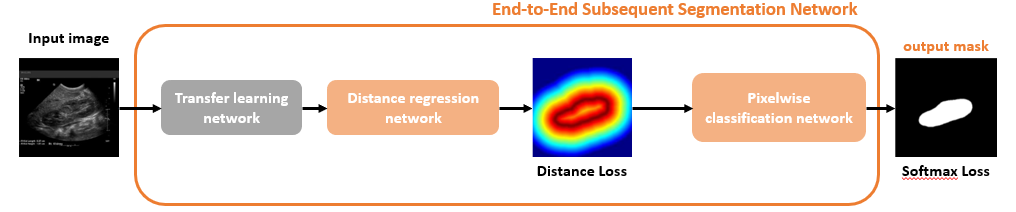 Subsequently end-to-end learning framework 제안
Boundary Distance regression과 pixelwise classification 을 순차적 수행
Distance regression network를 추가 -> kidney의 boundary를 잘 포착
다른 segmentation 모델과 비교했을 때, 더 좋은 성능을 보여줌
23
[Speaker Notes: 이 논문에서는 Subsequently learning framework 을 제안하였습니다.
이 모델의 핵심은 Boundary Distance regression과 pixelwise classification 을 순차적 수행]